Izrada i oblikovanje digitalno pristupačnih dokumenata
dr. sc. Kristina Posavec, Sveučilišni računski centar Sveučilišta u Zagrebu
Digitalno pristupačni dokumenti
Ključni koncepti za izradu pristupačnih dokumenata:
provjera pristupačnosti
alternativni tekst
naslovi
boje
Digitalna pristupačnost znači da digitalni sadržaj treba biti upotrebljiv za sve, uključujući osobe s invaliditetom 
Digitalna pristupačnost odnosi se i na dokumente, tablice i prezentacije koje svakodnevno stvaramo i puštamo u opticaj
Prakticiranje najboljih praksi prilikom izrade i oblikovanja dokumenata učinit će dokumente dostupnijim većem broju ljudi
Smjernice za čitljivost teksta
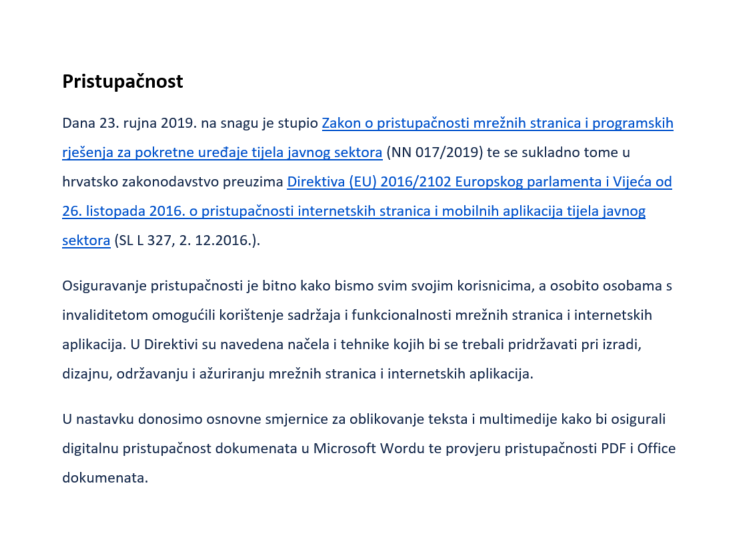 tekstualni sadržaj u dokumentu trebao bi biti podijeljen u kraće odlomke koji su odijeljeni praznim prostorom
za razmak između odlomaka izbjegavajte korištenje tipke Enter te umjesto toga podesite razmak između odlomaka na kartici Prikaz (engl. Layout)
preporuča se staviti minimalni razmak jednak dvostrukom fontu između odlomaka
razmak između redaka (engl. line spacing) potrebno je postaviti najmanje na 1.5 liniju kako bi tekst bio čitljiv
preporučeno je korištenje veličine fonta 12 pt (točaka) i lijevo poravnanje teksta
NAPOMENA
Izbjegavati unos važnih informacija u zaglavlje i podnožje stranice jer čitači ne mogu pročitati.
Odabir fonta
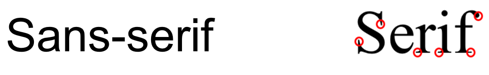 treba koristiti jednostavne, čitljive sans-serifne fontove, poput Arial, Verdana, Calibri i sl. 
sans-serifni fontove karakterizira izgled gdje se na kraju glavnih vertikalnih i horizontalnih poteza slova ne nalaze mali dodaci
serifni fontovi na kraju glavnih vertikalnih i horizontalnih poteza slova imaju male dodatke. 
jedan od najpoznatijih takvih fontova je Times New Roman
VS.
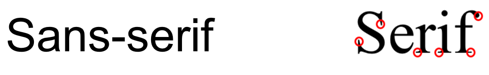 NAPOMENA 
Ne preporučuje se korištenje serifnih fontova.
Odabir boja
koristite alate za provjeru kontrasta boja koji:
omogućuje jednostavno određivanje omjera kontrasta dviju boja pomoću alata za uzimanje uzorka boje
omogućuje optimizaciju sadržaja, uključujući tekst i vizualne elemente, za osobe s poteškoćama u vidu 

Primjeri alata za provjeru kontrasta:
Colour Contrast Analyser (CCA)
WebAIM
Adobe Color
WCAG Color Contrast Checker
boje moraju imati adekvatan kontrast
crno- bijele kombinacije su najbolje jer će osobe koje ne raspoznaju boje lakše uočiti razliku između teksta i oblika
čitači ekrana ne čitaju informacije o bojama
ako koristite boje kako bi naglasili značenje obavezno uz boju koristite i druge vrste oblikovanja za naglašavanje (podebljanje, kurziv, podvučeno)
Alat WebAIM
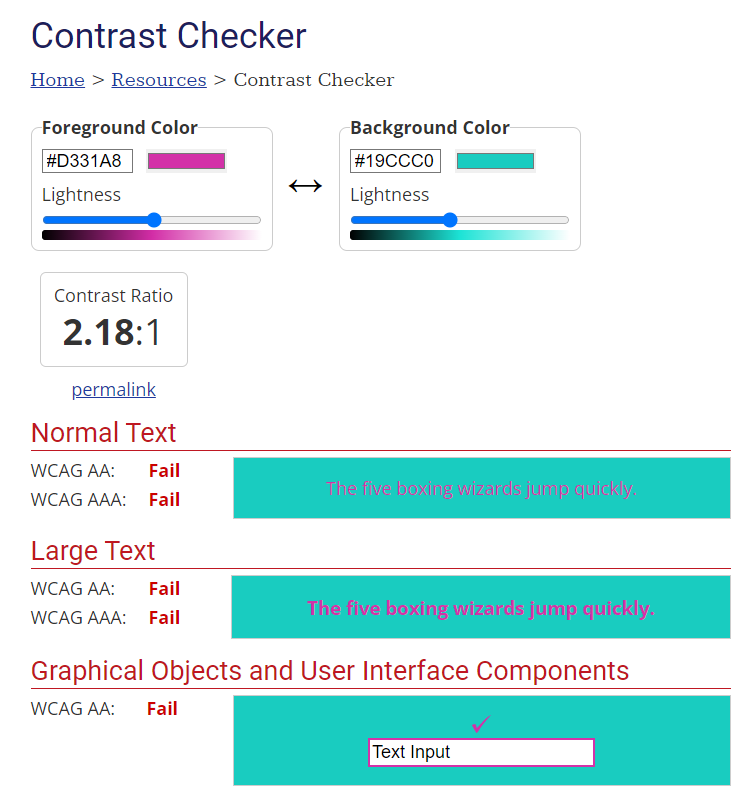 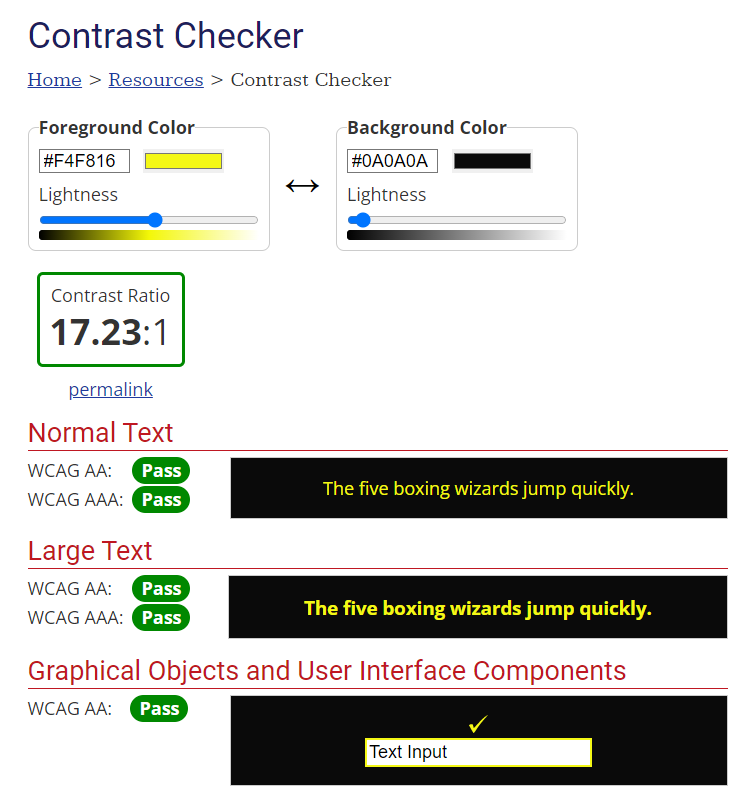 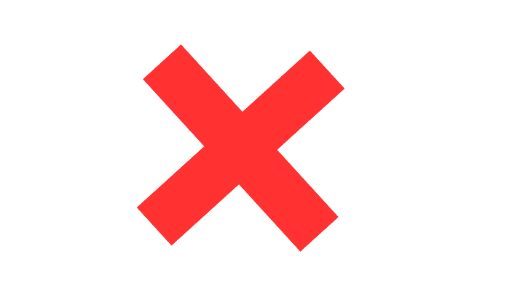 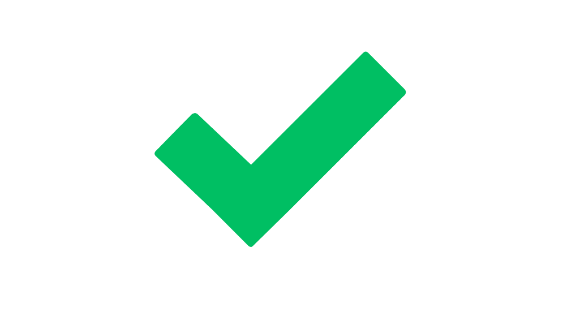 Korištenje poveznica
preporuča se da poveznice navedete kao tekst, a ne kao URL adresu

na taj način čitač ekrana će osobama s oštećenjem vida pročitati smisleni sadržaj koji vodi na odredišnu adresu

treba izbjegavati korištenje poveznica  s tekstom ovdje, više, pročitajte i sl.
PRIMJER DOBRE POVEZNICE

 Dabar pravilnik v1.0 (Kolovoz 2015.)
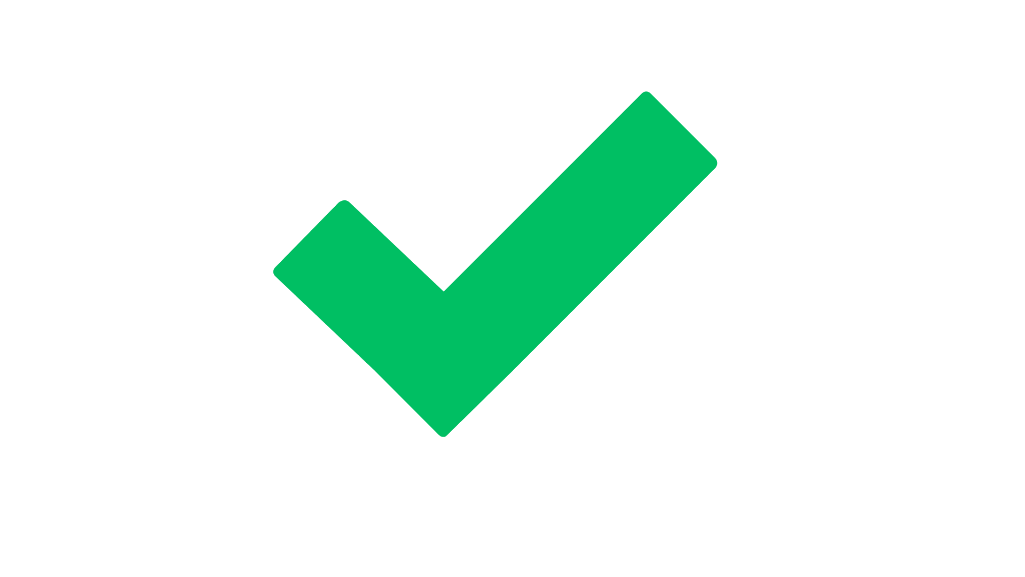 PRIMJERI LOŠIH POVEZNICA

Pravilnik Dabra dostupan je na sljedećoj adresi: https://dabar.srce.hr/files/dabar-pravilnik-v1.0-20150817.pdf.

Pravilnik Dabra dostupan je ovdje.
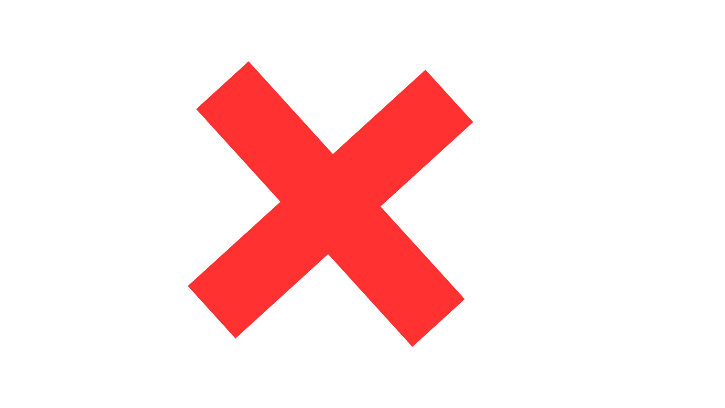 Oblikovanje naslova
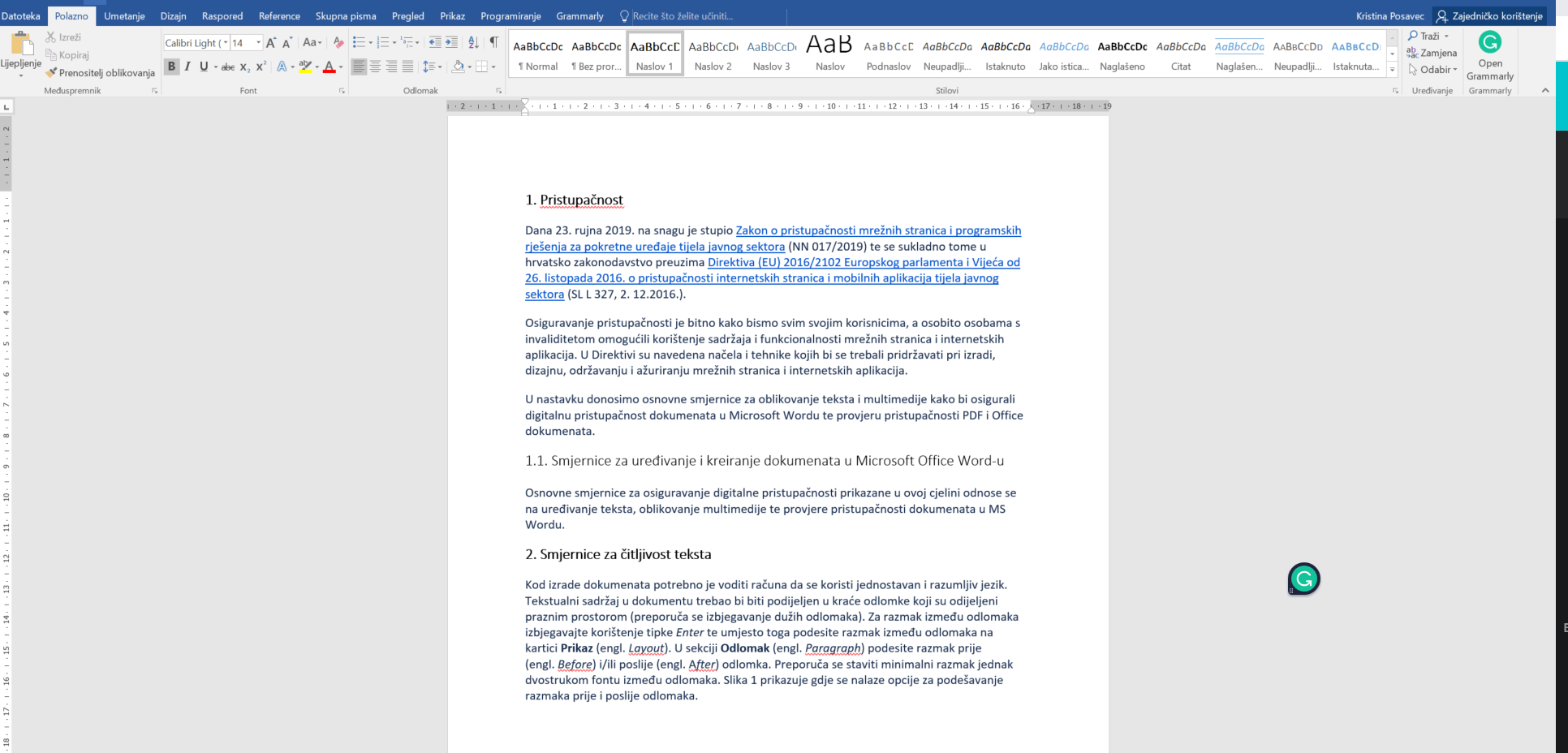 korištenje dobro strukturiranih naslova pomaže osobama s oštećenjem vida da shvate kako je dokument organiziran
za oblikovanje: 
naslova treba koristiti Naslov 1 (engl. Heading 1)
podnaslova Naslov 2    (engl. Heading 2)
niže hijerarhije naslova Naslov 3  (engl. Heading 3) itd.
oblikovanje stilova
Oblikovanje slikovnih i grafičkih prikaza
svaka slika i grafika treba imati prikladan tekstualni opis koji se naziva alt atribut (engl. the alternative text attribute) 

važno je da alt tekst bude smislen te objasni što je prikazano na slikovnim i grafičkim objektima
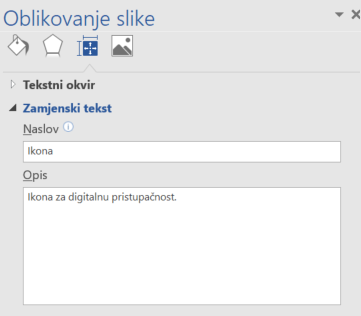 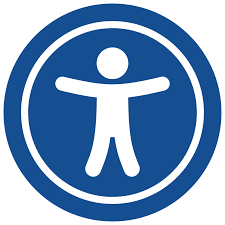 Primjer korištenja slika
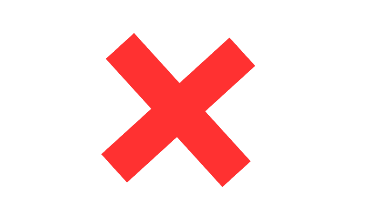 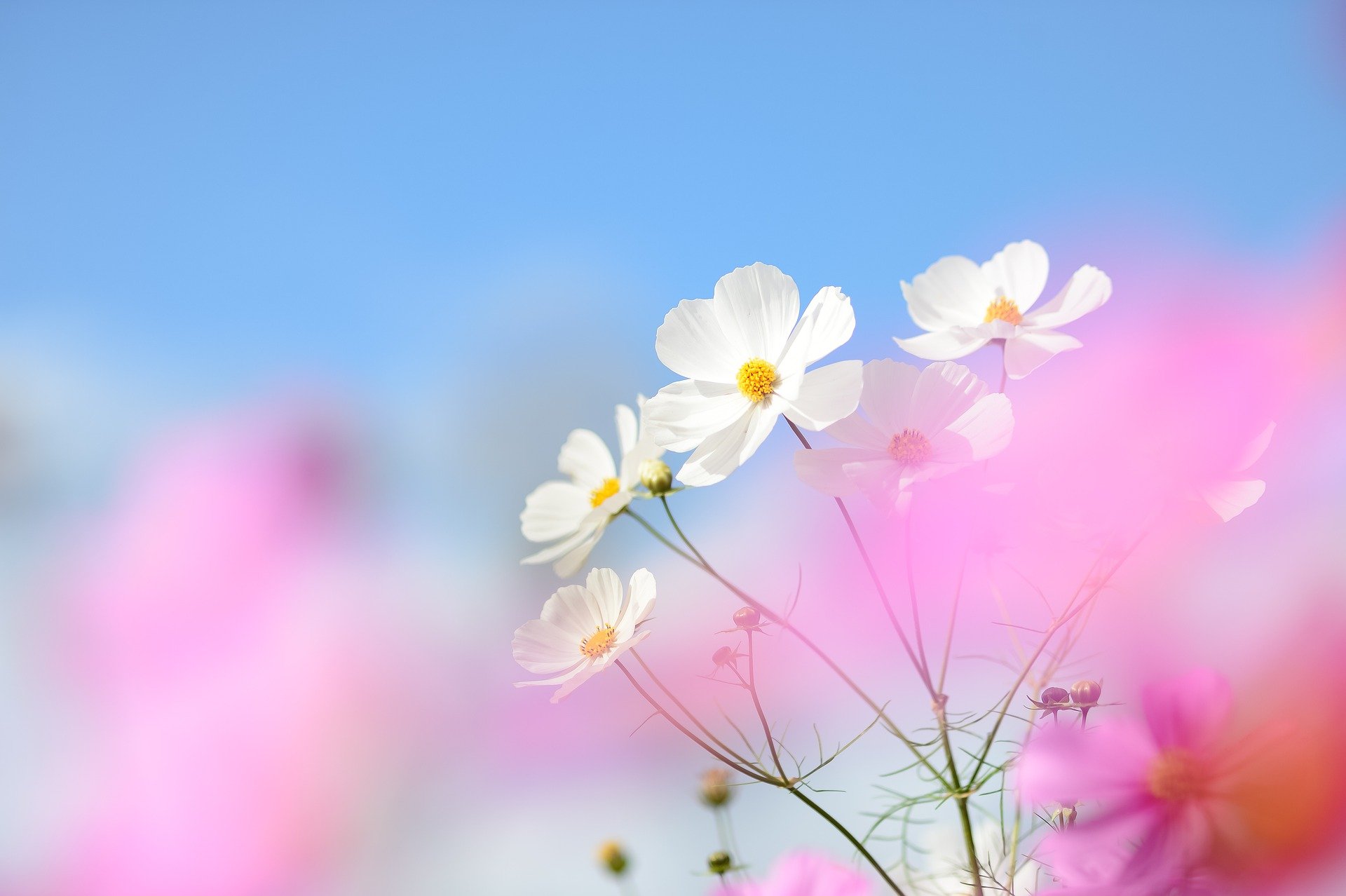 Lorem ipsum dolor sit amet, consectetur adipiscing elit. 
Mauris vulputate lorem eu quam semper interdum. Nulla facilisi.
 
Vestibulum placerat sed ligula ac volutpat. 
Phasellus nibh ante, facilisis eget magna in, 
mollis sodales purus.










Nam interdum sodales mauris id auctor. 
Morbi condimentum iaculis fermentum.
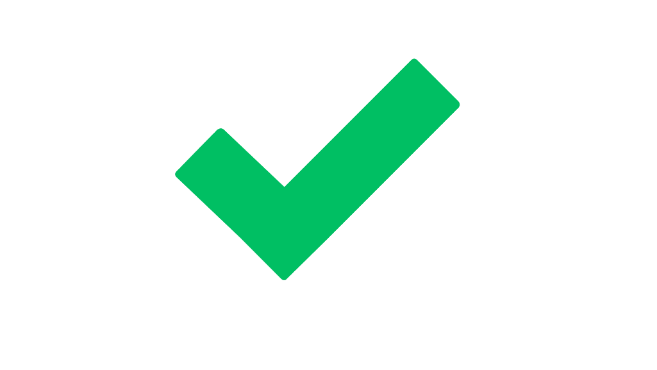 Provjera pristupačnosti Office dokumenta
Za provjeru pristupačnosti dokumenta u Wordu mogu se koristiti:
Fokusirani čitač 
Širina stupca mijenja duljinu retka radi poboljšavanja usredotočenosti i razumijevanja
Boja stranice može pojednostaviti pregled teksta uz manje naprezanje očiju
Fokus na crtu uklanja ometanja da biste se mogli pomicati redak po redak po redak
Razmaci u tekstu povećava razmak između riječi, znakova i redaka
Slogovi pokazuje riječi rastavljene na slogove radi lakšeg prepoznavanja i izgovora
Čitanje naglas ističe svaku riječ dok se čita dokument
Provjeri pristupačnost 
U oknu Pristupačnost vidjet ćete popis pogrešaka, upozorenja i savjeta s preporukama za upute za svaki od njih.
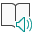 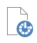 Pristupačnost PDF dokumenata
preporuka je da PDF dokumenti nastanu izvozom iz izvorišne datoteke uz odabir opcija za pristupačnost
postojeći PDF dokument može se naknadno učiniti pristupačnim korištenjem programa Adobe Acrobat

PDF dokumenti nastali skeniranjem odnosno digitalizacija tiskanih dokumenata nisu pristupačni, pa takav način oblikovanja PDF dokumenata treba izbjegavati

Optičko prepoznavanje znakova (Optical character recognition - OCR)  program koji se koristi za prebacivanje slika ili otisnutog teksta s papira u tekst koji se može oblikovati čime će ju i čitači moći pročitati.
Hvala na pažnji